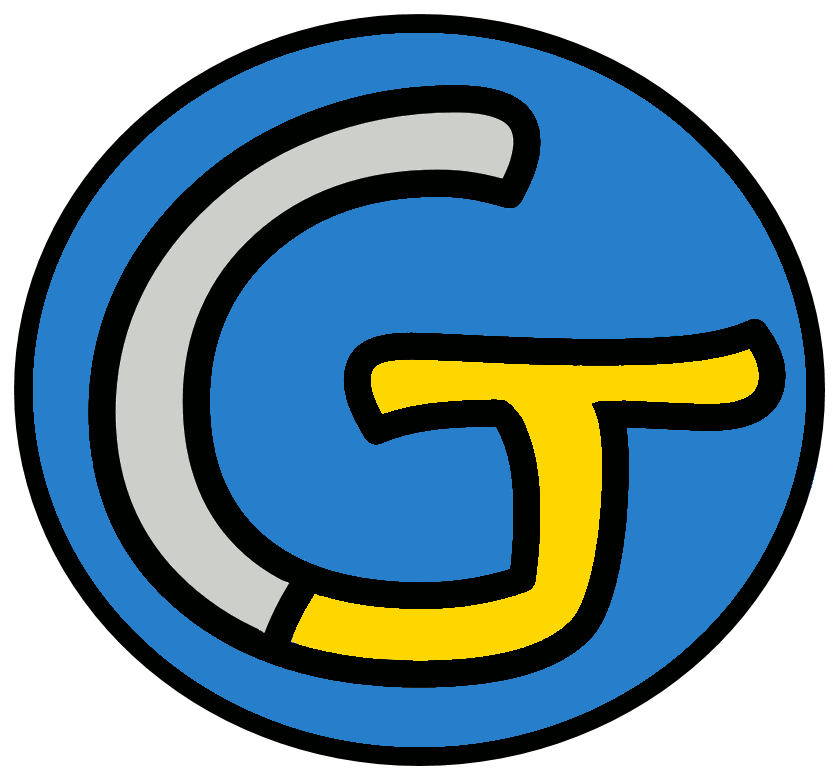 Mathématiques – Calcul mental CM1
Multiplier par 20, par 30
 Défi
Opération 1
14 x 20
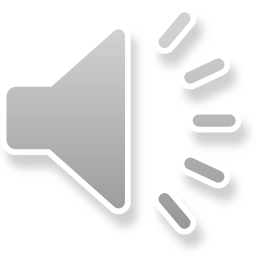 Opération 2
6 x 30
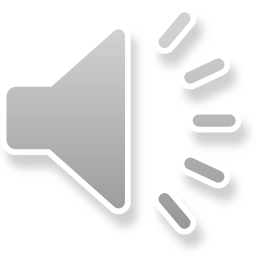 Opération 3
50 x 20
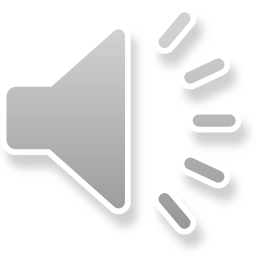 Opération 4
33 x 20
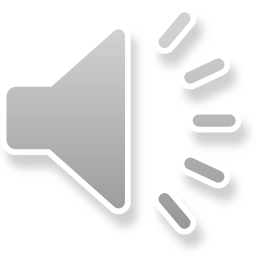 Opération 5
8 x 30
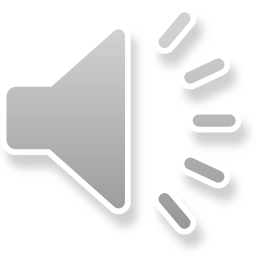 Opération 6
23 x 30
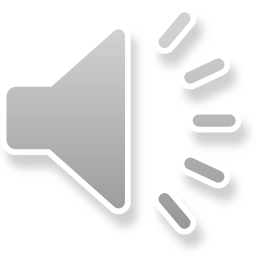 Opération 7
56 x 20
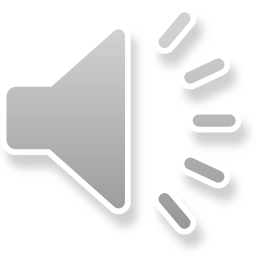 Opération 8
9 x 30
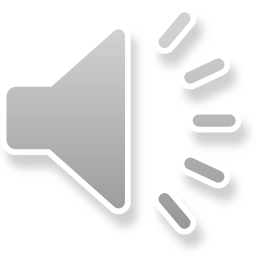 Opération 9
21 x 20
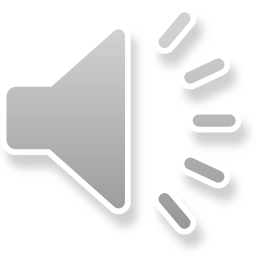 Opération 10
30 x 30
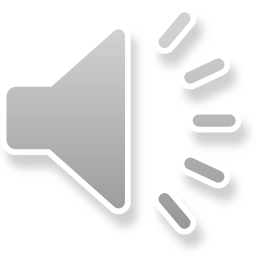 Opération 11
13 x 20
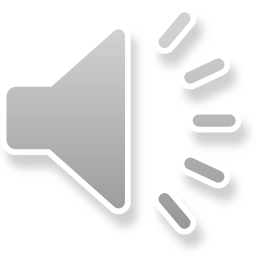 Opération 12
70 x 20
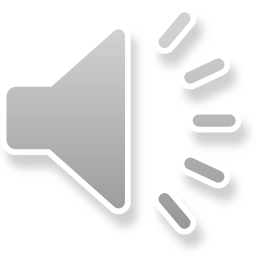 Opération 13
5 x 30
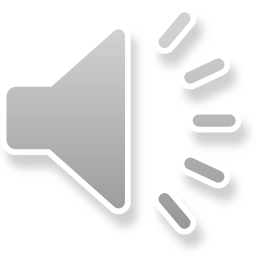 Opération 14
15 x 30
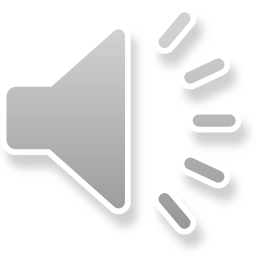 Opération 15
3 x 20
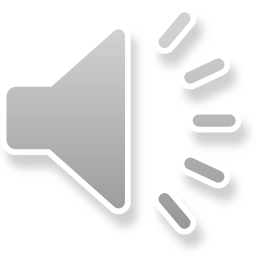 Opération 16
12 x 30
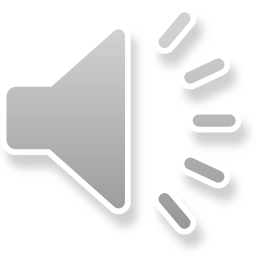 Opération 17
40 x 20
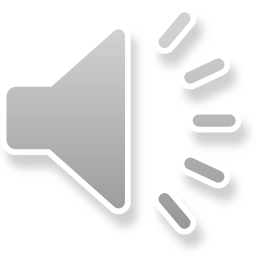 Opération 18
7 x 30
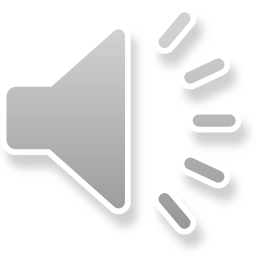 Problème
Pour aller et revenir de l’école, Asma marche 20 minutes par jour.
Combien de temps Asma marche-t-elle dans une semaine de 5 jours de classe ?
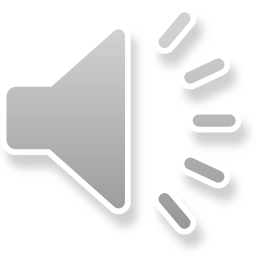 C’est fini !